REUNIÓN 
INFORMATIVA
PROGRAMA INSTITUCIONAL DE LA CALIDAD
2012-03-09
Orden del día 

NADCAP (Conferencias Informativa)
Visita evaluación de la ema
Nueva Responsable del Control de Documentos
Información del SGC en integra
Comentarios del Sondeo de Satisfacción
Grupo Estratégico Regional
Cumpleaños de febrero
NADCAP
Overview

About PRI (Performance Review Institute)
PRI is a global provider of customer focused solutions designed to improve process and product quality by adding value, reducing total cost and promoting collaboration among stakeholders in industries where safety and quality are shared goals. 


About Nadcap (National Aerospace and Defense Contractors Accreditation Program)
The leading worldwide cooperative program of major companies designed to manage a cost-effective consensus approach to special processes & products and provide continual improvement within the aerospace & automotive industries.
NADCAP
Organization
PRI
Policy
Nadcap Management Council
Administrative Staff
Tactical
Task Groups
Supplier Support Committee
Technical
Task Groups, Nadcap Staff and Suppliers establish Audit Criteria (AC)
NADCAP
Accreditation Process
Nadcap has improved the efficiency of the audit and accreditation process by eAudinet. That mean that we are saving 20% on time and resources, enabling us to focus our efforts on maintaining and improving our product quality for our customers.

Suppliers can use eAuditNet to:
Schedule an audit for your company 
Accept the audit application agreement if Scheduling schedules an audit for your company 
Download or print hard copy checklist(s) to perform self-audits prior to your scheduled audit 
View the current audit status, audit details, and respond to audit nonconformances (NCRs) 
View or respond to supplier advisories issued against your company 
View supplier related Nadcap procedures 
In addition, if you are an eAuditNet Company Administrator, you can use eAuditNet to:
Create new eAuditNet users for your company 
Edit current eAuditNet users for your company 
Accept or reject eAuditNet users that select your company during registration
NADCAP
Accreditation Process
Accreditation Mandated by Nadcap Prime Subscriber
A
B
PRI Technical Staff Review
Supplier Requests Audit
Audit Scheduled & Auditor Assigned
Task group review
ITAR: International Traffic in Arms Regulations
EAR: Export Administration Regulations
Audit Performed
(Auditor submits report)
Certificate Issued to Supplier
Once your certification is issued, your company will be Nadcap certified to the scope and accreditation methods audited.
Supplier has 21 calendar days to initially respond to any findings(7 calendar days more for subsequent responses)
B
Supplier review
A
NADCAP
RCCA Nadcap Style

Problem identification (before proceeding further it is absolutely imperative that the true problem be correctly identified)

If you can not say it simple you can´t understand the problem

Use like a child ask WHY, keep asking till the answer make sense

You have to take out your feelings from the NCR cause. Nobody is looking someone to blame, you are looking for improvements to your system

Remember to step back and analyze, look deeply in the data.

Make it simple
NADCAP
Before Nadcap Audit

Make a self audit at least 6 months before Nadcap Audit (AC 7004)

Give 6 months to accomplish the requirements 

Train your staff and assure that everyone understand the requirements

Supervise your staff every day till you assure the requirements are accomplished after you implement corrective actions (make a procedure to ensure compliance with corrective actions).
NADCAP
Aerospace Suppliers Say Nadcap Improves Quality

85% agreed, while 7% neither agreed nor disagreed.
2. VISITA DE EVALUACIÓN
12, 13 y 14 de marzo de 9:00 a 18:00 h

Vigilancias: Química y Masa 
Acreditación Inicial: Temperatura
Seguimiento  documental de Renovación: Eléctrica
Seguimiento documental de Vigilancia: Masa, Eléctrica-Electrónica, Química
2. VISITA DE EVALUACIÓN
Alcance de evaluación: 
-NMX-EC-17025-IMNC-2006
- Criterios de aplicación de NMX-EC-17025-IMNC-2006 (CA17025, MP-FE005-07, 2012-01-27) 	
- Procedimientos de ensayo establecidos de acuerdo a los trámites mencionados 	
- Guías Técnicas de Trazabilidad e Incertidumbre vigentes en donde aplique 	
- Políticas de trazabilidad, Políticas de Incertidumbre, Políticas de ensayos de aptitud
- Ley Federal sobre Metrología y Normalización vigente (LFMN vigente) 	
- Reglamento de la LFMN vigente (RLFMN vigente) 
- Sistema de Gestión de la Calidad del CIMAV (SG) 
- Evaluación y acreditación de laboratorios de calibración y/o ensayo con base en la norma NMX-EC-17025-IMNC-2006 (MP-FP002-15, 2011-08-01) 
Listas de verificación 
- FOR-LAB-010-01 
FOR-LAB-009-00
-Listas de verificación técnica
-Listas de verificación CMC
3. Nueva Responsable del 
Control de Documentos
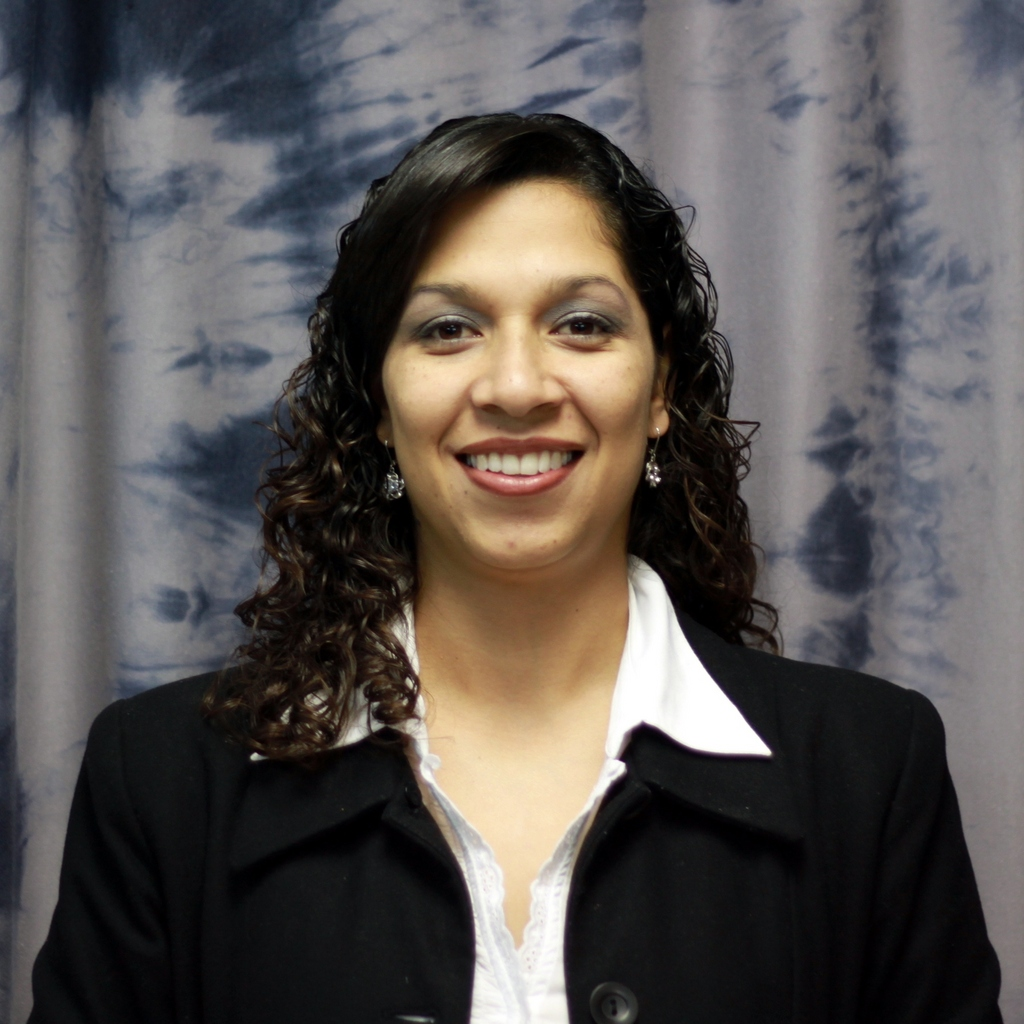 ROSA MARIA GARCIA FIGUEROAExtension: 1116E-Mail: rosa.garcia@cimav.edu.mxArea: DIRECCION DE ADMON Y FINANZAS
4. Información del SGC
 en integra
Sistema de Gestión de la Calidad
Control de Documentos
Documentos Externos
Documentos Internos
Coordinación del Programa Institucional de la Calidad
Auditorías Externas (Informe 9001, Informes 17025)
Revisiones por la Dirección  Presentaciones I Minutas
Reuniones Informativas Presentaciones I Minutas
Equipos de la Calidad
Auditores Internos
Auditorías Internas 2011
Programa 
Plan
Informe

Reuniones de trabajo Presentaciones I Minutas
4. Información del SGC
 en integra
Equipo de Comunicación
Informe de evaluación de la comunicación
Reuniones de trabajo Presentaciones I Minutas

Equipo de Mejora Continua
Informe del análisis de la mejora continua
Reuniones de trabajo Presentaciones I Minutas

Equipo de Satisfacción del Cliente
Informes del Sondeo de Satisfacción
Reuniones de trabajo Presentaciones I Minutas

Equipo de Planeación
Seguimiento a Indicadores 2011
1er Trimestre
2o Trimestre
3er Trimestre
4o Trimestre

Reuniones de trabajo Presentaciones I Minutas
4. Información del SGC
 en integra
AD01-10

3. Cuando las requisiciones provengan de laboratorios dentro del alcance de la acreditación, el requisitor debe documentar claramente en la descripción larga del formato AD01F01 de requisición de compra, o bien, en los documentos adjuntos a la misma, que se trata de servicios, suministros, reactivos y materiales consumibles que afectan la calidad de los ensayos y/o calibraciones, al igual que especificar las características técnicas requeridas. Los laboratorios mantienen los registros de la conformidad de los servicios, suministros, reactivos y materiales consumibles.
5. Comentarios DEL SONDEO
DE SATISFACCIÓN
5. Comentarios DEL SONDEO
DE SATISFACCIÓN
6. GRUPO ESTRATÉGICO REGIONAL
13 de abril de 2012
REALIZACIÓN DE PONENCIAS 
09:30 a 10:00h Registro para evento 
10:00 a 10:20h Ceremonia Inaugural 
10:20 a 10:50h ¿Qué es la Acreditación y cuáles son sus ventajas? 
entidad mexicana de acreditación, a.c. 
10:50 a 11:10h Beneficios de estar acreditado, CIMAV 
11:10 a 11:20h Sesión de preguntas y respuestas 
11:20 a 11:30h R E C E S O 
11:30 a 12:00h Normativa en el sector agua, CONAGUA 
12:00 a 12:30 El cumplimiento de la normatividad en seguridad y salud en el trabajo a través de organismos privados, una alternativa a la inspección federal del trabajo” STPS 
11:30 a 11:40h Sesión de preguntas y respuestas
11:40 a 11:50h R E C E S O
6. GRUPO ESTRATÉGICO REGIONAL
INSTALACIÓN DEL GER CHIHUAHUA 
11:50 a 11:55 Lista de Asistencia y Bienvenida 
11:55 a 12:15h Presentación de los asistentes (Todos) 
12:15 a 12:35h ¿Qué es ema, el Pacto Nacional de Acreditación y los Grupos Estratégicos Regionales y cuál es su importancia y objetivos? (Maribel López) 
12:35 a 13:05h Lluvia de ideas para conocer las necesidades de los miembros para generar el programa de trabajo del grupo. 
13:05 a 13:15h Definición de reuniones, lugar y fecha 
13:15 a 13:20h Asuntos Generales (Clausura)
7. CUMPLEAÑOS DE FEBRERO
Mónica Rodríguez
José Ma. Estrada
Mariana López
Ernestina Pérez
Gris Tamez
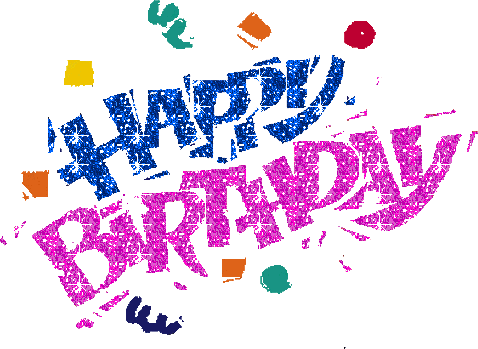